Orange County EMSBi-Directional Data Exchange ProjectFinal Report
Emergency Medical Care Committee (EMCC)
January 10, 2025
Project Scope
Data Flow
ADT / Discharge Data
ERC - EHR
Project Scope
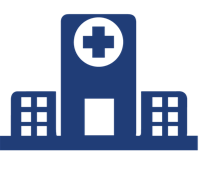 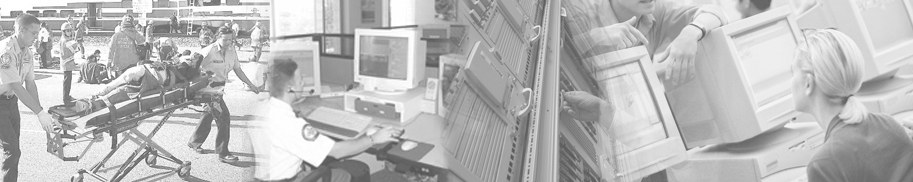 EMS - ePCR  
OC-MEDS
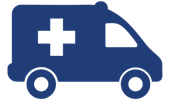 Timeline
Provider Engagement

Project Marketing

Contracts / Agreements

Project Management

Secure Connections
Workflow Development

End to End Testing

End User Training

Go Live Monitoring 

Ongoing Management
Provider Participation
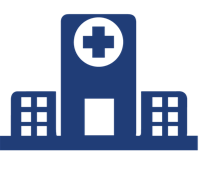 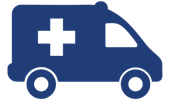 14
21
Anaheim Fire and Rescue
Brea Fire Department
Care / Falck Ambulance
Costa Mesa Fire and Rescue
Emergency Ambulance Service
Huntington Beach Fire Department
Fountain Valley Fire Department
Fullerton Fire Department
Laguna Beach Fire Department
Los Angeles County Fire Department
Lynch EMS
Newport Beach Fire Department
Orange City Fire Department
Premier Medical Transport
Children’s Hospital of Orange County
Hoag Hospital – Newport Beach
Hoag Hospital – Irvine
Providence - St. Jude Medical Center
Providence - St. Joseph Hospital 
Providence – Mission Hospital Laguna Beach
Providence – Mission Hospital Mission Viejo
Kaiser Permanente – Anaheim
Kaiser Permanente – Irvine
KPC - Anaheim Global Medical Center
KPC – Orange County Global Medical Center
KPC – South Coast Global Medical Center
Prime Health – Huntington Beach Hospital
Prime Health – Garden Grove Hospital
Prime Health – La Palma Intercommunity Hospital 
Prime Health – West Anaheim Medical Center
Prospect Medical – Foothill Regional Medical Center
UCI Health – Fountain Valley
UCI Health – Los Alamitos
UCI Health – Placentia Linda
UCI Medical Center
Success Rate
83%
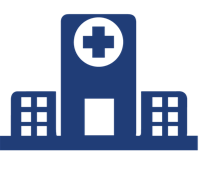 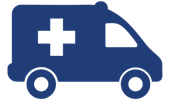 Progress Chart
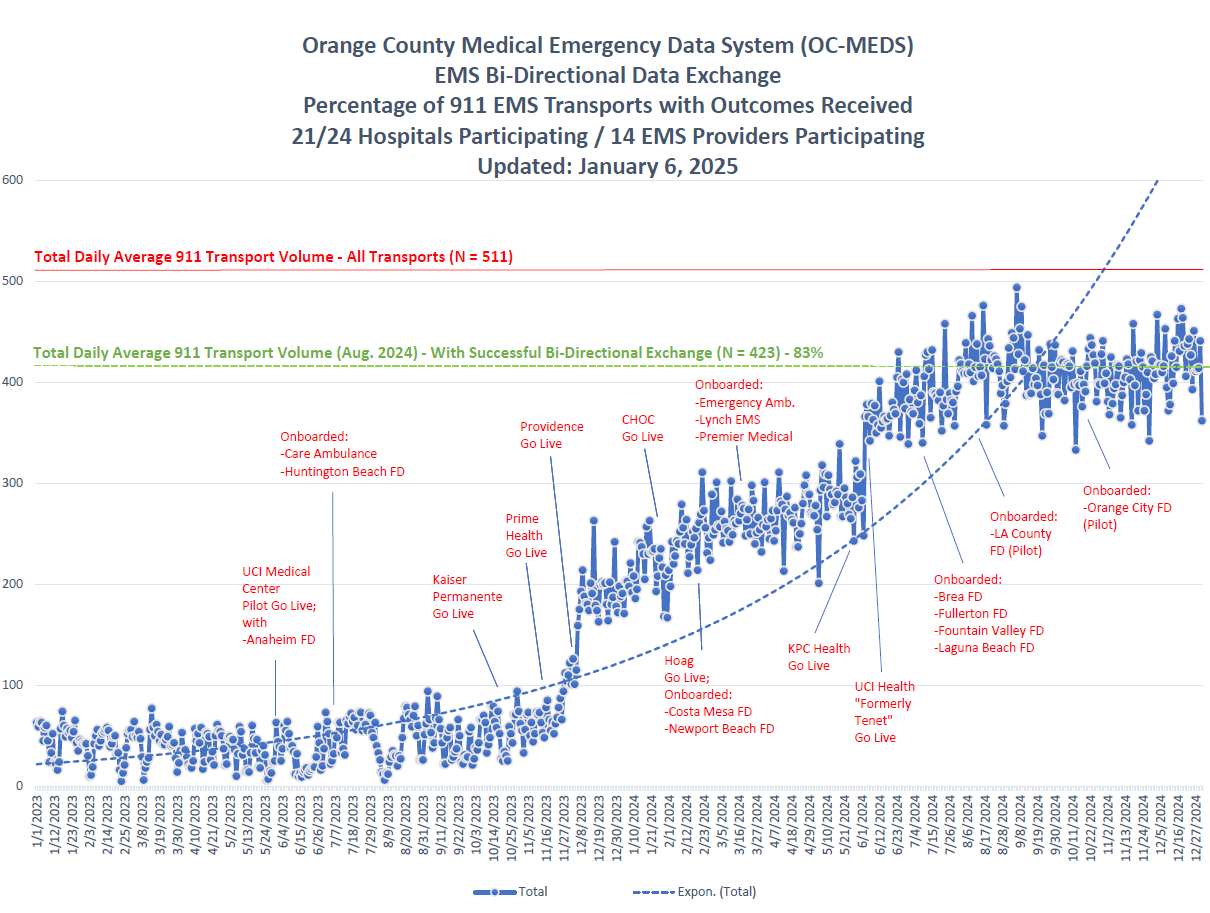 Benefits for ERCs
Benefits for EMS Providers
Next Steps / Challenges
Project Website
www.ochealthinfo.com/ems/OC-MEDS/HIH
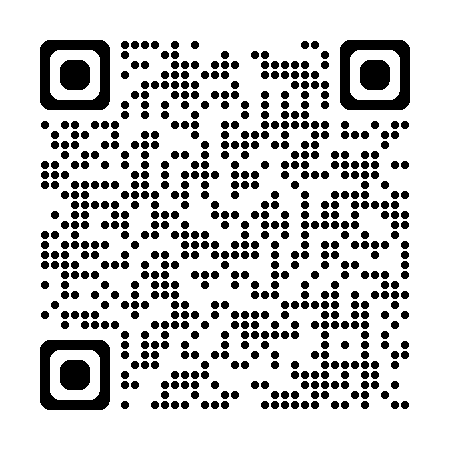 One more thing…
https://www.counties.org/post/2024-challenge-awards
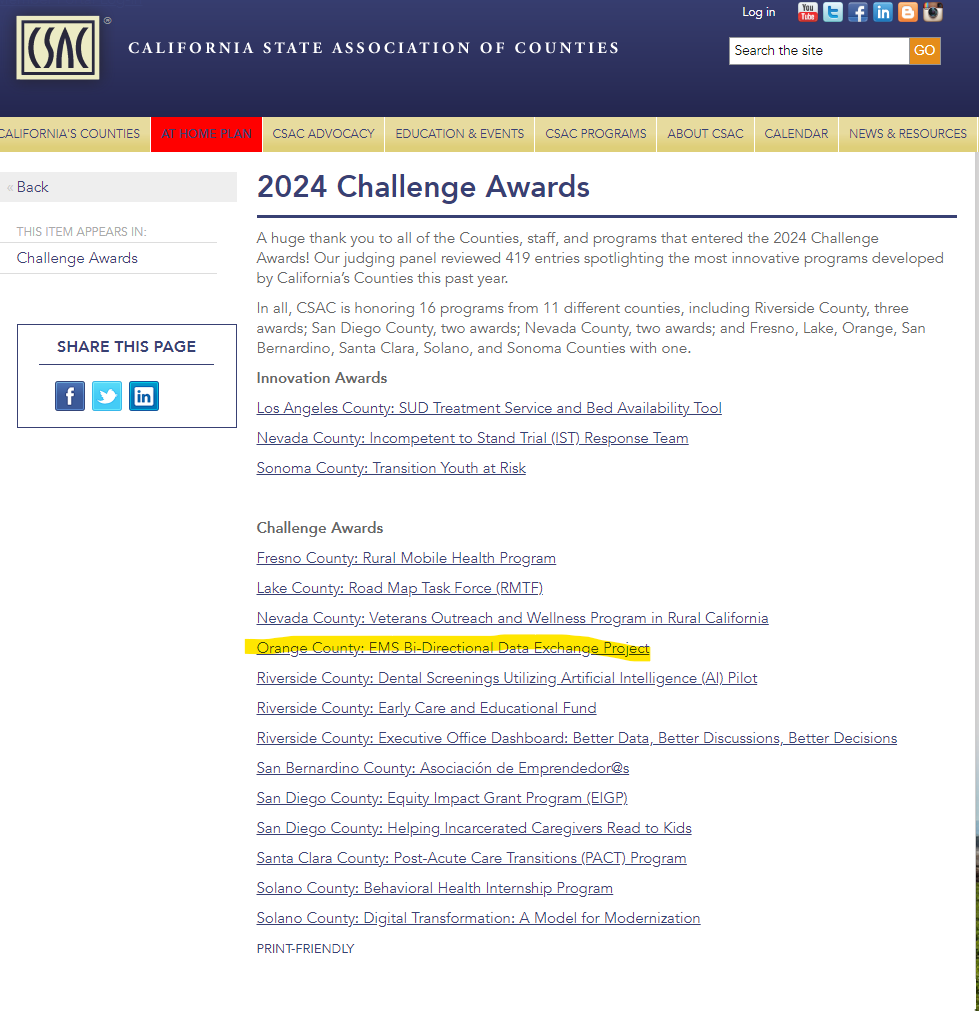 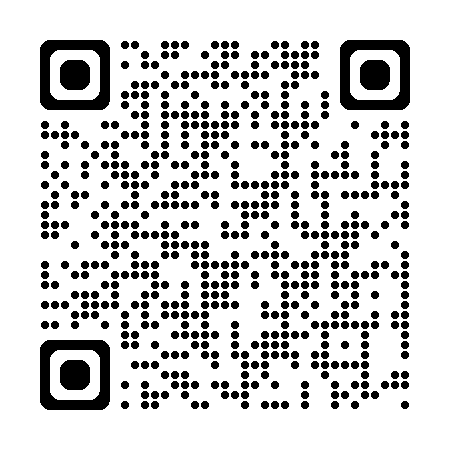 Questions???
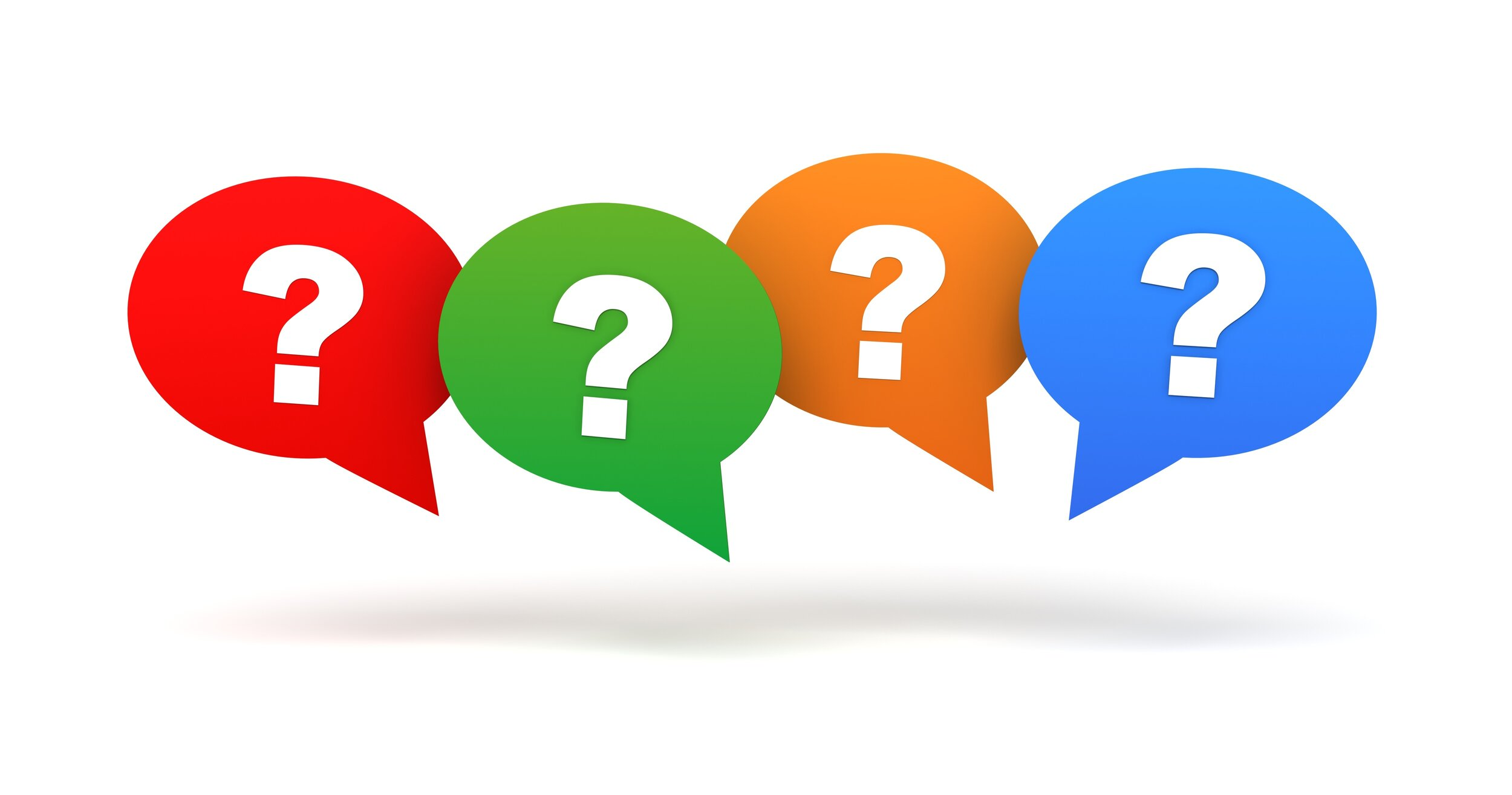 Use for global change of fonts
To access, click “view, master, slide master”
Title, body, footer
Use to change bullets
Color and/or size